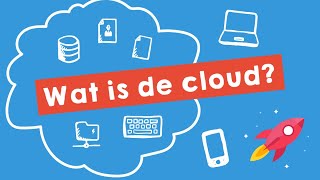 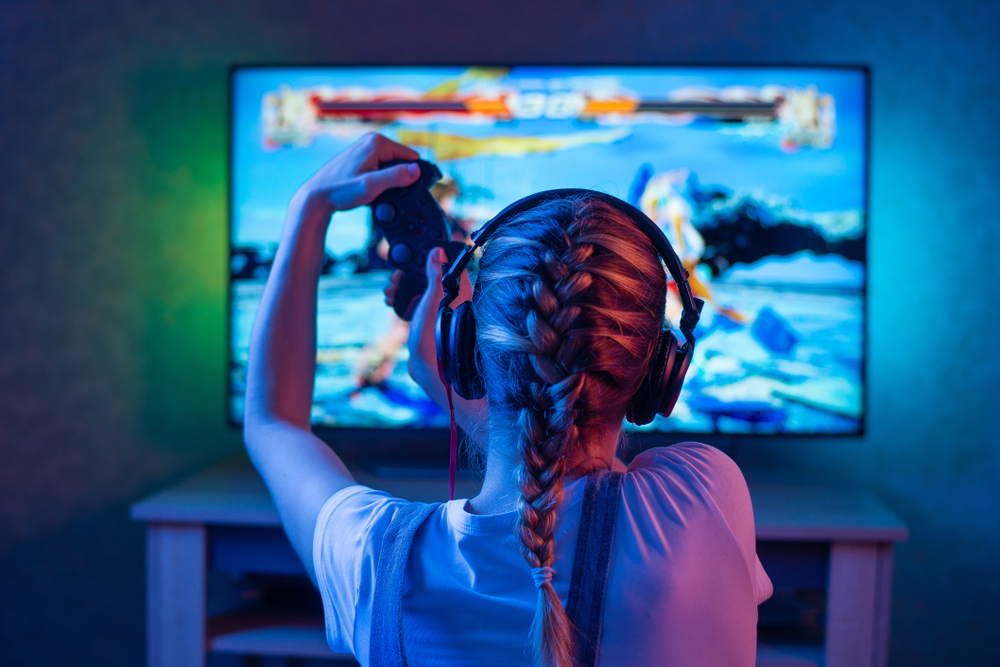 Wat doe jij
in de cloud?
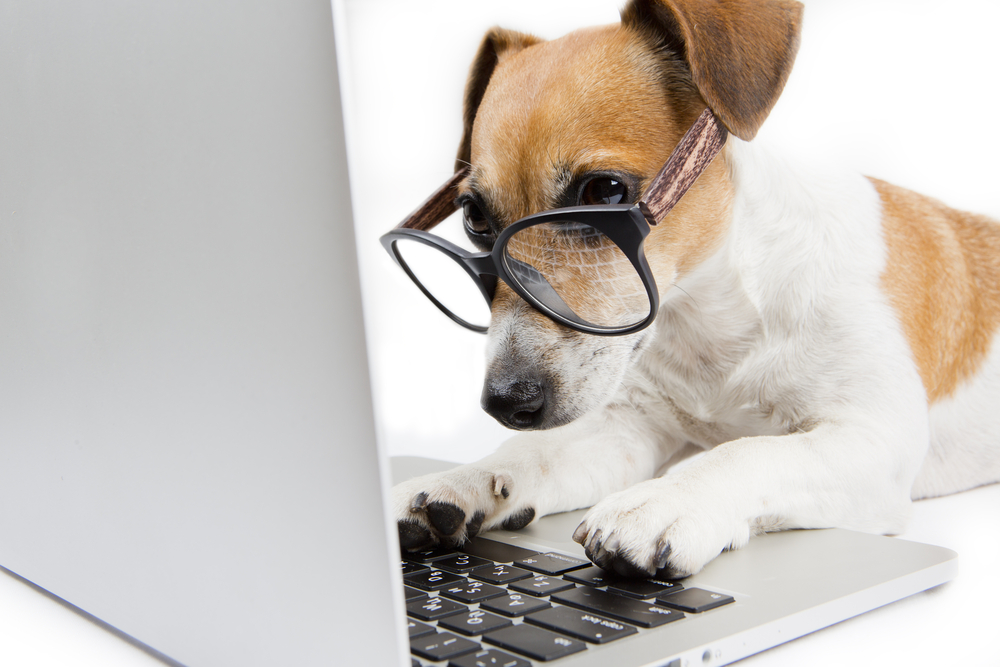 Dat is handig!
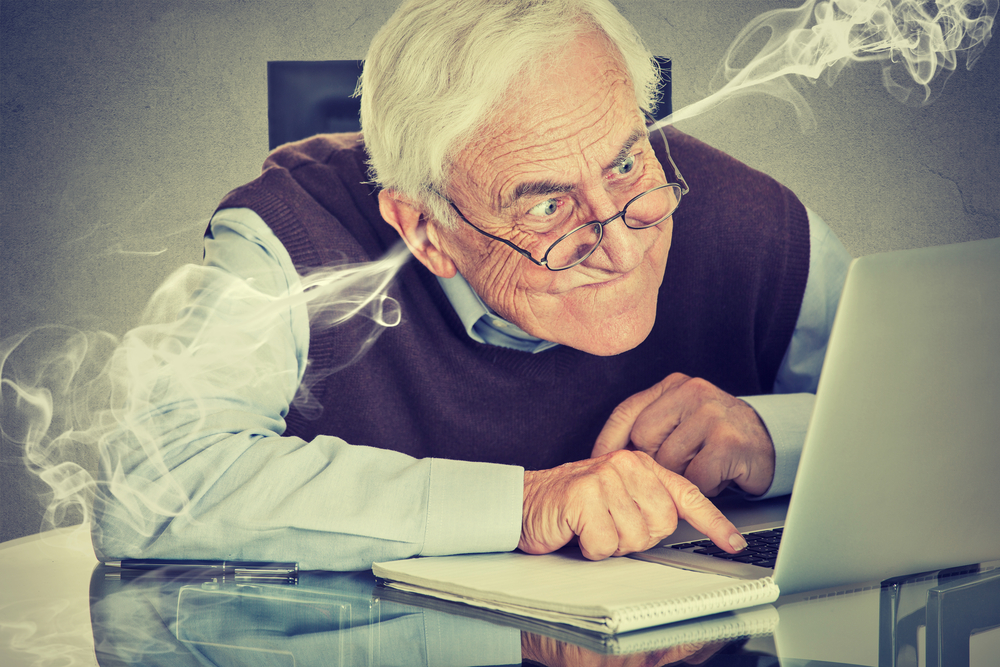 Grrrrrrr!
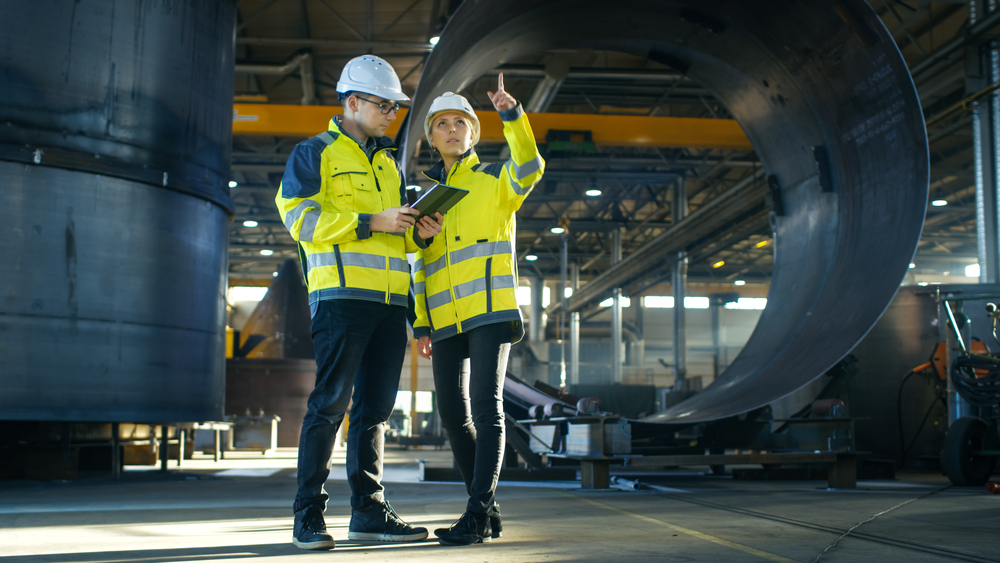 Beroepen
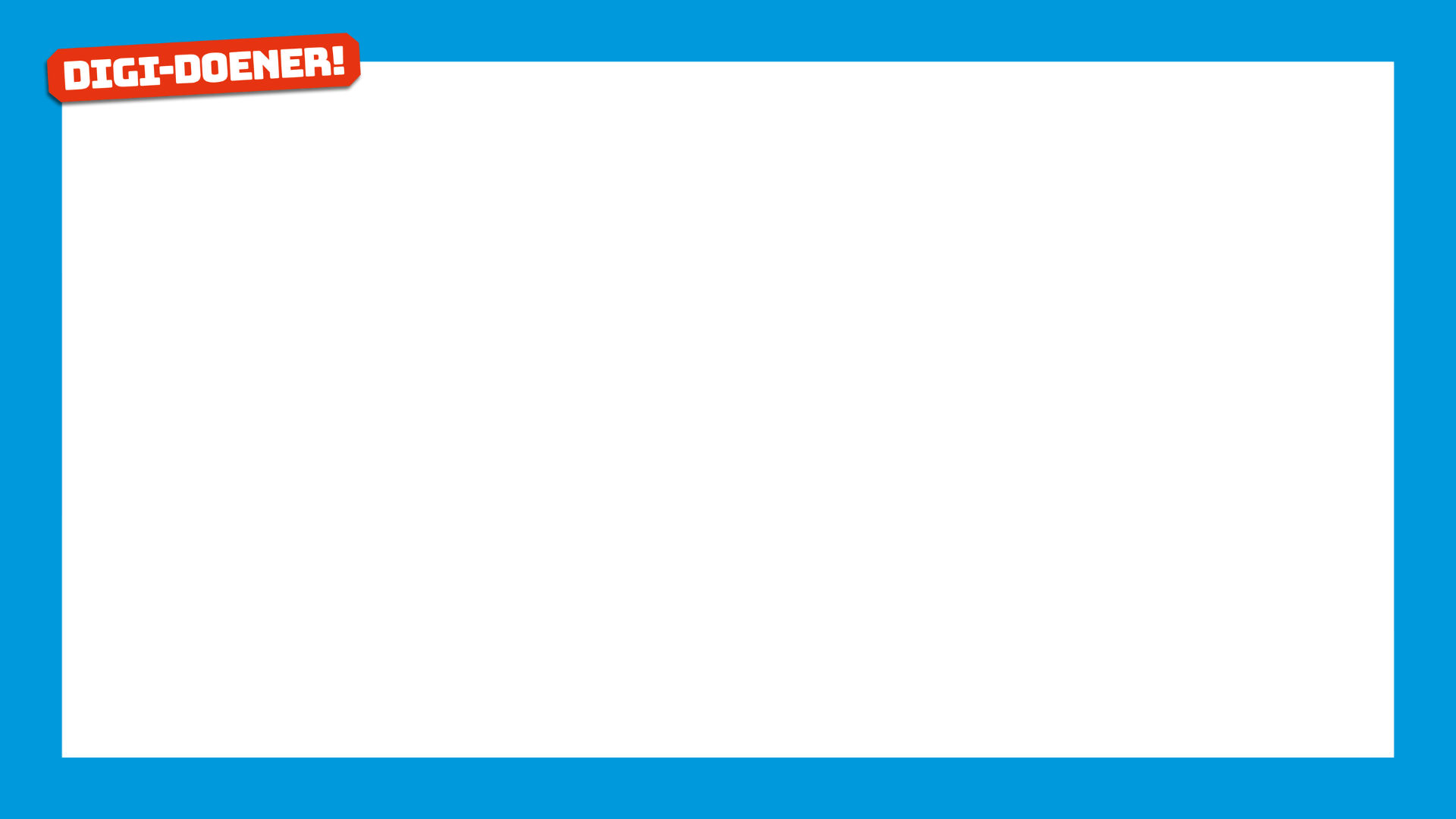